Plananalyse
Fragen an Klient:in:

Welches problematische Verhalten zeigen sie? 

Wozu dient dieses Verhalten? 

Welches Bedürfnis steckt dahinter? 

Und welchen Zweck hat es? 

Gibt es dieses Bedürfnis auch in anderen Situationen? 

Mit welchem Zweck?

Warum ist ihnen dieses Bedürfnis so wichtig?
Birgit Harb
AVM
1
Plananalyse
Frage nach der Funktion für übergeordnete Ziele und Bedürfnisse des Ind., welcher Zweck (Grundbedürfnis) wird erfüllt?
Bedürfnisse: 
Orientierung & Kontrolle
Bindung
Selbstwerterhöhung & -schutz 
Lustgewinn & Unlustvermeidung
Ziel: 	das durch bestimmte 	Handlungsweise 	erreicht werden soll
PLÄNE
IMPERATIV
Warum?
Wozu? Weshalb?
Wie? 
Welchen Zweck hat Vh?
Welcher Plan steht dahinter?
Mittel: 	dazugehörige Mittel
	Strategie zur Zielerreichung
Verhalten in Situationen (V-i-S): 
- Was tut Person konkret? - Beschreibung einzelner Verhaltensweisen im Indikativ (z.B.: arbeitet täglich 10 Stunden)
Bartling, G. et al. (1998). Problemanalyse im therapeutischen Prozess. Leitfaden für die Praxis. Kohlhammer Urban: Stuttgart.Gatterer, G. (2022).Vom Verhalten zur dahinterstehenden gesellschaftlichen Philosophie. AVMPublikations.Müller, I. et al. (2022). Diagnostik. In Gatterer, G. (Hrsg.). Praxis Verhaltenstherapie. Methoden und Anwendungsbeispiele,  Springer: Berlin.
Birgit Harb
AVM
2
[Speaker Notes: Planerschließung: Info aus FB, V-i-S, Selbst- und Fremdbeobachtung, Exploration, therap Beziehung
PLÄNE im Imperativ formuliert; leiste etwas; sonstige Emotionen unterstützen Begründung wenn du etwas leistet, wirst du geliebt
Welches problematische Verhalten zeigen sie? Wozu dient dieses Verhalten? Welches Bedürfnis steckt dahinter? Und welchen Zweck hat es? Gibt es dieses Bedürfnis auch in anderen Situationen? Mit welchem Zweck?

Erfragen von Plänen: Wozu ist das gut?, Was will der Pat. damit erreichen? Welche Verhaltensweisen wären hier adäquat aus der Sicht des Pat?
Top Down: Wie befriedigt der Pat sein Bedürfnis?

Verhaltensaspekte: Arbeitet viel; Pläne: leiste etwas; wenn du etwas leistet, wirst du geliebt (Kogn, Emotionen, Grundannahmen)

Grundbedürfnisse (Gatterer, AVM, 2022): BINDUNG=das Bedürfnis des Menschen nach Mitmenschen, nach Nähe zu einer Bezugsperson; KONTOLLE/SELBSTBESTIMMUNG=ob es im Leben Kontrollmöglichkeiten gibt, Vorhersehbarkeit, ob es sich lohnt sich einzusetzen; Kontrollbedürfnis wird befriedigt wenn man viele Handlungsalternativen hat /einen großen Spielraum und Alternativen auch selbst wählen kann; SELBSTWERT=das Bedürfnis sich selber als gut, kompetent, wertvoll, von anderen geliebt fühlen; zur Bildung eines guten SW Gefühls braucht es eine wertschätzende Umgebung, die einem etwas zutraut, unterstützt; LUST/UNLUST=das Bestreben, erfreuliche, lustvolle Erfahrungen herbeizuführen und schmerzhafte, unangenehme Erfahrungen zu vermeiden;]
Plananalyse
Bedürfnisse
Ziel: 	das durch bestimmte 	Handlungsweise 	erreicht werden soll
PLÄNE
IMPERATIV
Warum?
Wozu?
Wie?
Mittel: 	dazugehörige Mittel
	Strategie zur Zielerreichung
V-i-S
Birgit Harb
AVM
3
Plananalyse
Der Patient berichtet, dass er Angst habe, dass ihm ein Stein auf den Kopf fallen könnte. Er schaue deshalb immer nach oben, wenn er wo unten durchgehen müsse. Er meint, dass man nie sicher sein könne, dass nichts passiert. Sein Motto wäre „besser einmal mehr aufgepasst, als getroffen und tot oder verletzt! Das sei auch in anderen Situationen wie etwa in seinem Beruf so. Auch dort kontrolliere er lieber einmal öfter, als einen Fehler zu übersehen. Es sei nämlich schrecklich, wennjemand einen Fehler entdecken würde. Das würde er nicht aushalten. Er versuche nämlich möglichst perfekt zu sein.
Bedürfnis	Orientierung/Kontrolle    Bindung    Selbstwerterhöhung    Lust/Unlust
achte auf deine Sicherheit	sei beliebt	, bleibe beliebt	    sei perfekt
es ist schrecklich, wenn andere Fehler bemerken
Pläne	     besser einmal mehr aufgepasst als tot	     Fehler sind schrecklich
Man kann nie sicher sein			mache keine Fehler
Verhalten      blickt ängstlich nach oben, wenn er wo durchgeht       kontrolliert im Beruf
Müller, I. et al. (2022). Diagnostik. In Gatterer, G. (Hrsg.). Praxis Verhaltenstherapie. Methoden und Anwendungsbeispiele,  Springer: Berlin.
Birgit Harb
AVM
4
Plananalyse
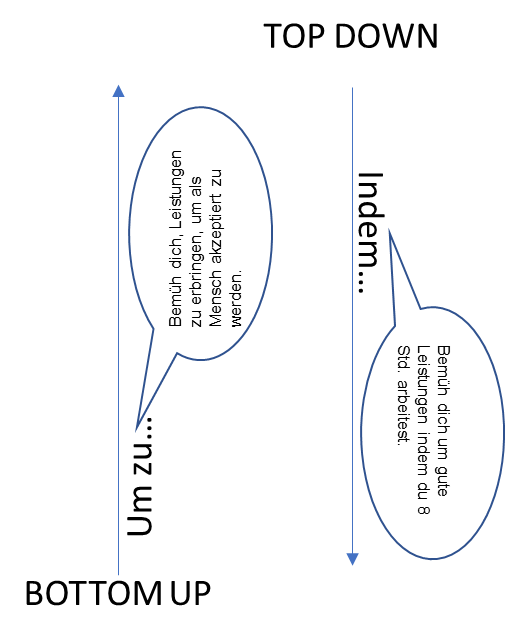 Bedürfnisse
Ziel: 	das durch bestimmte 	Handlungsweise 	erreicht werden soll
PLÄNE
IMPERATIV
Warum?
Wozu?
Wie?
Mittel: 	dazugehörige Mittel
	Strategie zur Zielerreichung
V-i-S
Birgit Harb
AVM
5
[Speaker Notes: Top Down: welche ind. Strategien hat Klient entwickelt um seine wichtigen Bedürfnisse zu befriedigen; 
Bedürfnis: guten Eindruck beim Chef hinterlassen, möchte befördert werden (SW); 
indem er immer das tut was verlangt wird, 
nicht widerspricht, 
seine Regel: frage jeden Freitag, gibt es noch was zu tun für mich am WE; sei engagiert, biete dich an“]